Modeling Electromagnetic Fields
An Application in MRIKirsten Koolstra 
April 22nd, 2015
Introduction
Magnetic Resonance Imaging (MRI)
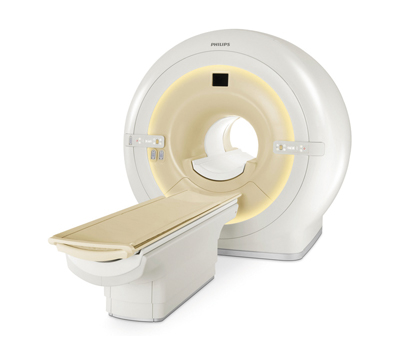 Introduction
RF Interference in MRI
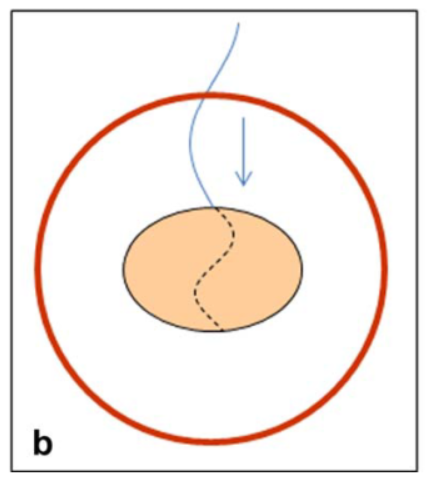 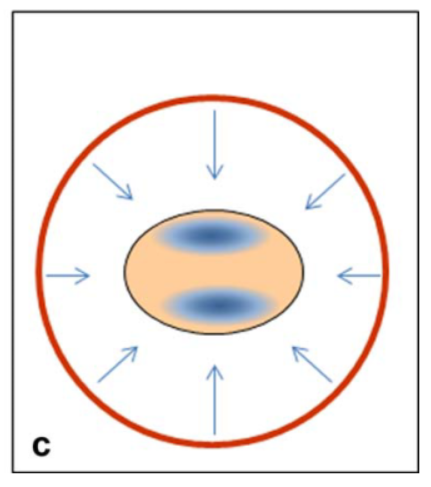 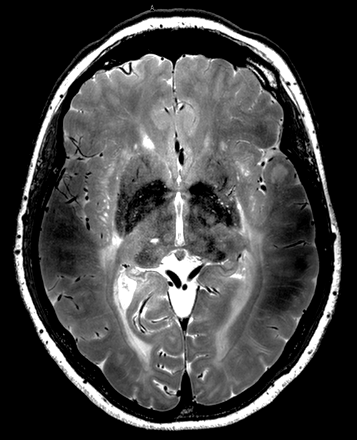 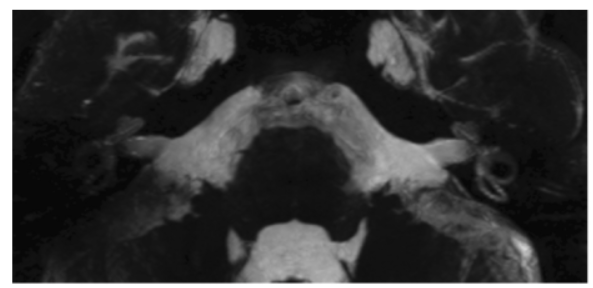 Introduction
The Effect of Dielectric Pads
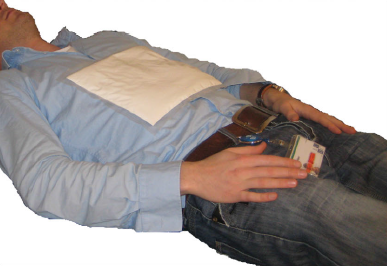 Introduction
The Effect of Dielectric Pads
With pad
Without pad
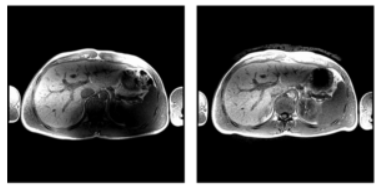 Without pad
With pad
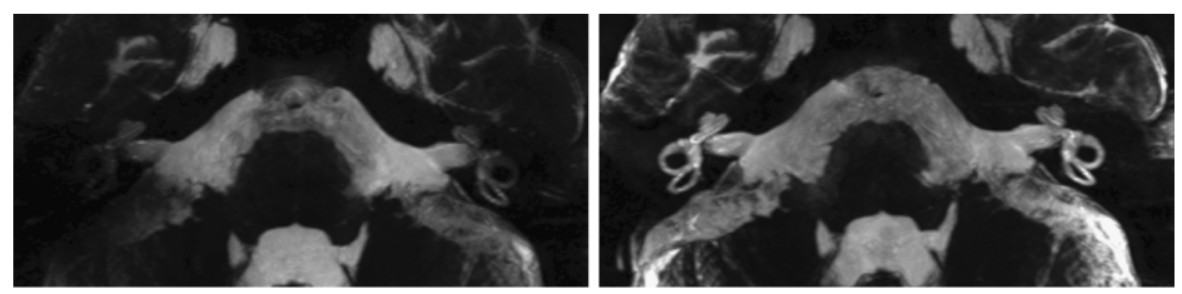 Introduction
Design Procedure: Numerical Modeling
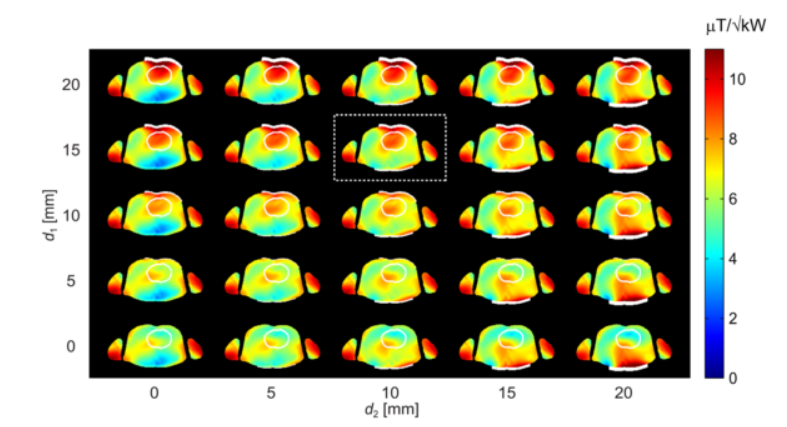 Challenges
Strong (localised) inhomogeneities in medium parameters
Large computational domain due to the body model
Accurate for low resolution!
Fast!
Take into account the boundary conditions
The Volume Integral Equation (VIE)
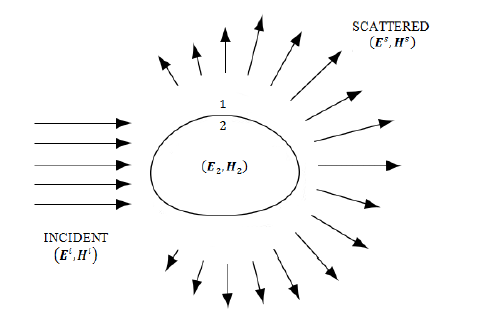 Different Formulations
The Method of Moments
Test Functions
Basis Functions
Rooftop
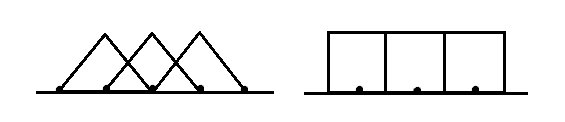 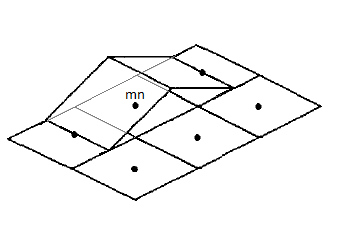 Basis Functions
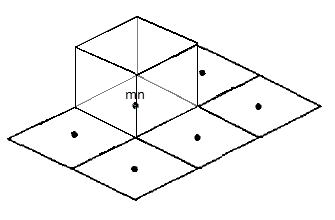 A Closer Look
EVIE Formulation
A Closer Look
Scattering on a Two-Layered Cylinder
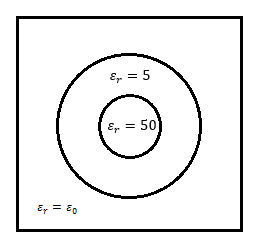 A Closer Look
Scattering on a Two-Layered Cylinder
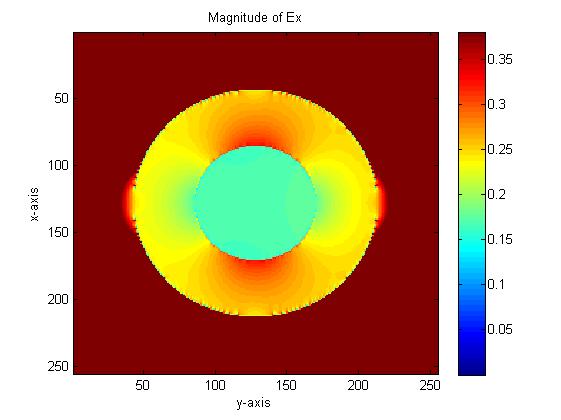 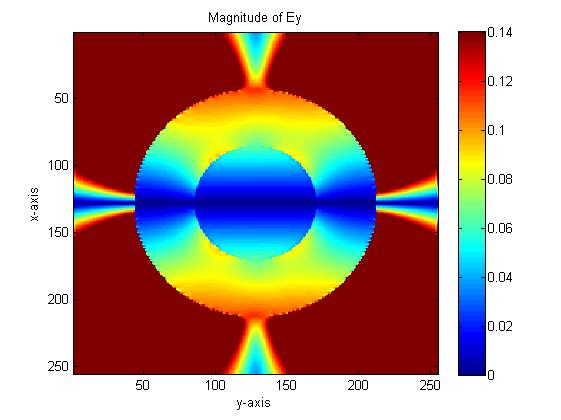 Some Observations
Contrast:             Low contrast   vs   high contrast
Basis functions:    Rooftop          vs   2 x linear
Geometry:           Cylinder          vs   square
Observation 1
Low Contrast vs High Contrast
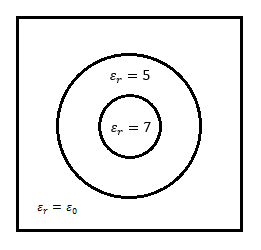 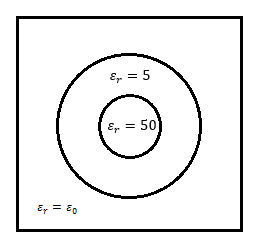 Observation 1
Low Contrast vs High Contrast
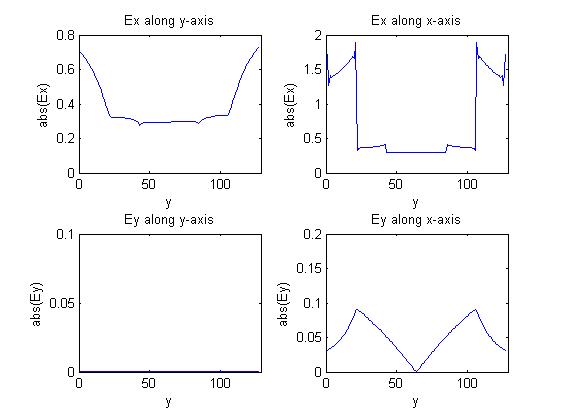 Observation 2
Rooftop Expansion vs Linear Expansion
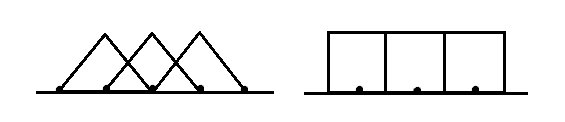 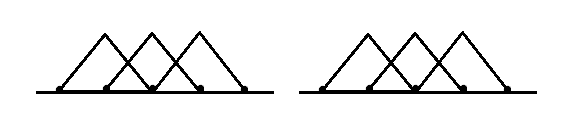 Observation 2
Rooftop Expansion vs Linear Expansion
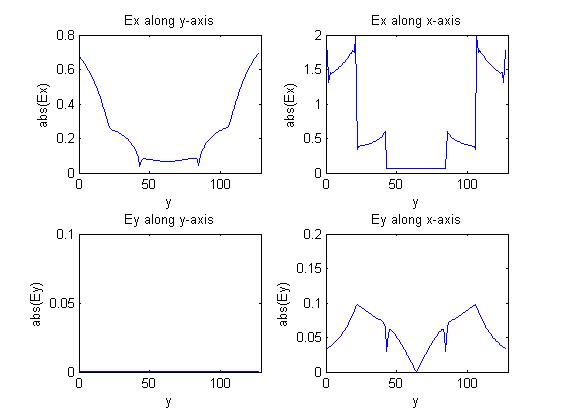 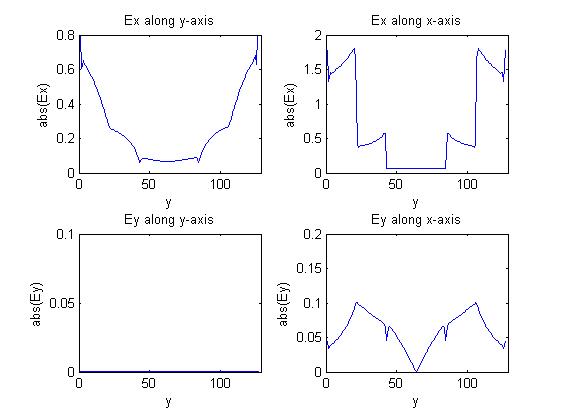 Observation 3
Two-Layered Cylinder vs Two-Layered Square
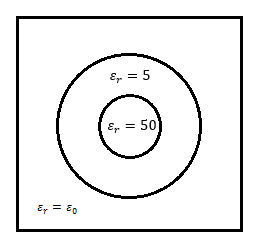 Observation 3
Two-Layered Cylinder vs Two-Layered Square
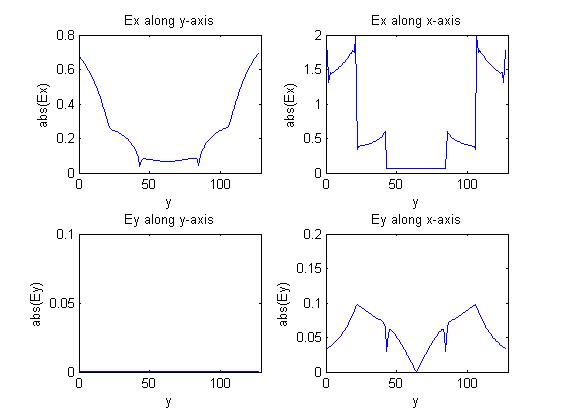 What is the cause of these jumps?
Basis functions?
Formulation?

Geometry?
Approach
Compare the EVIE formulation with the DVIE and JVIE formulations.
Analysing contrast dependency.
Find out what happens for different geometries.


Compare the performance of GMRES and IDR(s) methods.
Accurately
Fast
Function Spaces